CSCI-351Data communication and Networks
Lecture 11: Transport
(UDP, but mostly TCP)
The slide is built with the help of Prof. Alan Mislove, Christo Wilson, and David Choffnes's class
Transport Layer
Function:
Demultiplexing of data streams
Optional functions:
Creating long lived connections
Reliable, in-order packet delivery
Error detection
Flow and congestion control
Key challenges:
Detecting and responding to congestion
Balancing fairness against high utilization
Application
Presentation
Session
Transport
Network
Data Link
Physical
[Speaker Notes: Flow vs. congestion
(receiver vs. sender)]
Outline
UDP
TCP
Congestion Control
Evolution of TCP
Problems with TCP
The Case for Multiplexing
Packet
Datagram network
No circuits
No connections
Clients run many applications at the same time
Who to deliver packets to?
Using IP header “protocol” field?
8 bits = 256 concurrent streams
Insert Transport Layer to handle demultiplexing
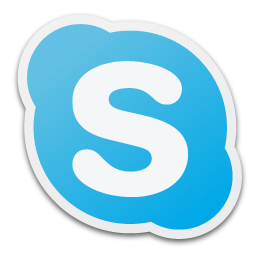 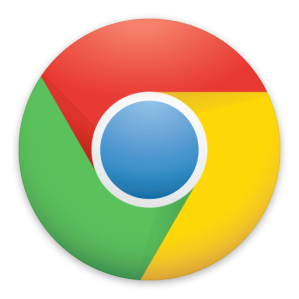 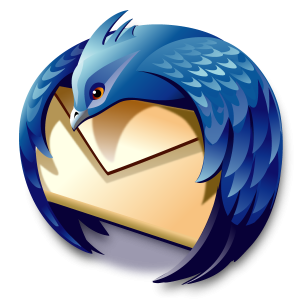 Transport
Network
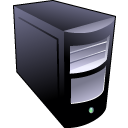 Data Link
Physical
[Speaker Notes: IP protocol field has only 8 bits]
Server applications communicate with multiple clients
P1
P2
P3
P4
P6
P7
P5
Unique port for each application
Demultiplexing Traffic
Host 1
Host 2
Host 3
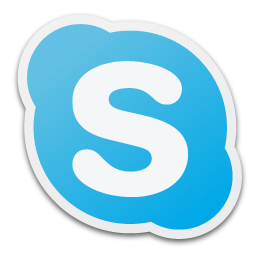 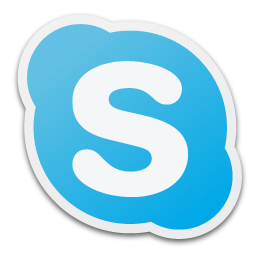 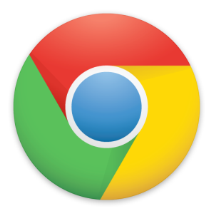 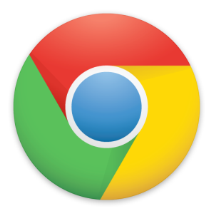 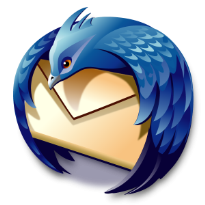 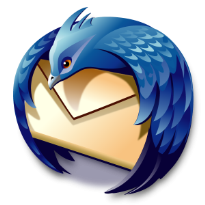 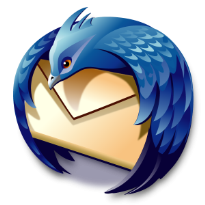 Application
Transport
Network
Endpoints identified by <src_ip, src_port, dest_ip, dest_port>
Layers communicate peer-to-peer
Transport
Network
Data Link
Physical
Transport
Network
Data Link
Network
Data Link
Application
Application
Physical
Layering, Revisited
Host 1
Host 2
Router
Physical
Lowest level end-to-end protocol (in theory)
Transport header only read by source and destination
Routers view transport header as payload
Destination Port
Payload Length
Source Port
Checksum
User Datagram Protocol (UDP)
31
0
16
Simple, connectionless datagram
C sockets: SOCK_DGRAM
Port numbers enable demultiplexing
16 bits = 65535 possible ports
Port 0 is invalid
Checksum for error detection
Detects (some) corrupt packets
Does not detect dropped, duplicated, or reordered packets
[Speaker Notes: UDP checksum is a the complement of a 16-bit one's complement sum]
Uses for UDP
Invented after TCP
Why?
Not all applications can tolerate TCP
Custom protocols can be built on top of UDP
Reliability? Strict ordering?
Flow control? Congestion control?
Examples
RTMP, real-time media streaming (e.g. voice, video)
Facebook datacenter protocol
Why?
Outline
UDP
TCP
Congestion Control
Evolution of TCP
Problems with TCP
Options
Destination Port
Sequence Number
Source Port
Acknowledgement Number
Advertised Window
Urgent Pointer
Flags
Checksum
HLen
Transmission Control Protocol
Reliable, in-order, bi-directional byte streams
Port numbers for demultiplexing
Virtual circuits (connections)
Flow control
Congestion control, approximate fairness
4
31
0
16
Options
Destination Port
Sequence Number
Source Port
Acknowledgement Number
Advertised Window
Urgent Pointer
Flags
Checksum
HLen
Common TCP Options
4
31
0
16
Window scaling
SACK: selective acknowledgement
Maximum segment size (MSS)
Timestamp
Connection Setup
Why do we need connection setup?
To establish state on both hosts
Most important state: sequence numbers
Count the number of bytes that have been sent
Initial value chosen at random
Why?
Important TCP flags (1 bit each)
SYN – synchronization, used for connection setup
ACK – acknowledge received data
FIN – finish, used to tear down connection
[Speaker Notes: it is possible that two communicating hosts are using the same port number that is used in the past]
Why
Sequence # +1?
SYN <SeqC, 0>
ACK <SeqC+1, SeqS+1>
SYN/ACK <SeqS, SeqC+1>
Three Way Handshake
Client
Server
Each side:
Notifies the other of starting sequence number
ACKs the other side’s starting sequence number
[Speaker Notes: 211]
Connection Setup Issues
Connection confusion
How to disambiguate connections from the same host?
Random sequence numbers
Source spoofing
Need good random number generators!
Connection state management
Each SYN allocates state on the server
SYN flood = denial of service attack
Solution: SYN cookies
[Speaker Notes: Spoofing + sequence prediction to hijack connections


32bits: timestamp, MSS,  4 tuples
Top 5bits: t mod 32 
Middle 3 bits: MSS (maximum segment size)
Bottom 24 bits: hash functions of (ip, port, ip, port)]
Data
ACK
FIN <SeqB, *>
ACK <*, SeqA+1>
FIN <SeqA, *>
ACK <*, SeqB+1>
Connection Tear Down
Either side can initiate tear down
Other side may continue sending data
Half open connection
Acknowledge the last FIN
Sequence number + 1
Client
Server
Sequence Number Space
TCP uses a byte stream abstraction
Each byte in each stream is numbered
32-bit value, wraps around
Initial, random values selected during setup
Byte stream broken down into segments (packets)
Size limited by the Maximum Segment Size (MSS)
Set to limit fragmentation
Each segment has a sequence number
17550
16050
13450
14950
Segment 8
Segment 9
Segment 10
[Speaker Notes: MSS: 1500 where MTU size, but it’s not practical here
Min IP header: 20 bytes
Min tcp header: 20 bytes
so, MSS: 1500 - 20 - 20]
Data (1460 bytes)
Data/ACK (1460 bytes)
Data/ACK (730 bytes)
Bidirectional Communication
Data and ACK in the same packet
Client
Server
Seq.
Ack.
Seq.
Ack.
1
23
23
1
23
1461
1461
753
753
2921
Each side of the connection can send and receive
Different sequence numbers for each direction
Flow Control
Problem: how many packets should a sender transmit?
Too many packets may overwhelm the receiver
Size of the receivers buffers may change over time
Solution: sliding window
Receiver tells the sender how big their buffer is
Called the advertised window
For window size n, sender may transmit n bytes without receiving an ACK
After each ACK, the window slides forward
Window may go to zero!
Must be buffered until ACKed
Sequence Number
Src. Port
Acknowledgement Number
Checksum
Src. Port
Acknowledgement Number
Checksum
Sequence Number
Window
Urgent Pointer
Flags
HL
Dest. Port
Window
Urgent Pointer
Flags
HL
Dest. Port
Flow Control: Sender Side
Packet Received
Packet Sent
App Write
Outside Window
ACKed
Sent
To Be Sent
Window
[Speaker Notes: Each side acts and sender and receiver
Every message contains sequence number, even if payload length is zero
Every message contains acknowledgements, even if no data was received
Every message advertises the window size]
TCP is ACK Clocked
Short RTT  quick ACK  window slides quickly
Long RTT  slow ACK  window slides slowly
1
2
3
4
5
6
7
5
6
7
Sliding Window Example
Time
Time
What Should the Receiver ACK?
20
ACK every packet
Use cumulative ACK, where an ACK for sequence n implies ACKS for all k < n
Use negative ACKs (NACKs), indicating which packet did not arrive
Use selective ACKs (SACKs), indicating those that did arrive, even if not in order
SACK is an actual TCP extension
Sequence Numbers, Revisited
32 bits, unsigned
Guard against stray packets
IP packets have a maximum segment lifetime (MSL) of 120 seconds
i.e. a packet can linger in the network for 2 minutes
Sequence number would wrap around
Header
Header
Header
Header
Data
Data
Data
Data
Silly Window Syndrome
Problem: what if the window size is very small?
Multiple, small packets, headers dominate data


Equivalent problem: sender transmits packets one byte at a time
for (int x = 0; x < strlen(data); ++x)
	write(socket, data + x, 1);
[Speaker Notes: TCP vs. UDP 

Widow size vs. data size.]
Send a non-full packet if nothing else is happening
Send a full packet
Nagle’s Algorithm
If the window >= MSS and available data >= MSS:
	Send the data
Elif there is unACKed data:
	Enqueue data in a buffer (send after a timeout)
Else: send the data

Problem: Nagle’s Algorithm delays transmissions
What if you need to send a packet immediately?
int flag = 1;
setsockopt(sock, IPPROTO_TCP, TCP_NODELAY, (char *) &flag, sizeof(int));
[Speaker Notes: Used to be useful. When the bandwidth resource is very scarce]
Error Detection
Checksum detects (some) packet corruption
Computed over IP header, TCP header, and data
Sequence numbers catch sequence problems
Duplicates are ignored
Out-of-order packets are reordered or dropped
Missing sequence numbers indicate lost packets
Lost segments detected by sender
Use timeout to detect missing ACKs
Need to estimate RTT to calibrate the timeout
Sender must keep copies of all data until ACK
Timeout is too short
What about if timeout is too long?
ACK
Retry
Retry
ACK
Retransmission Time Outs (RTO)
Initial Send
Initial Send
RTO
RTO
Problem: time-out is linked to round trip time
ACK
Round Trip Time Estimation
Data
Sample
Original TCP round-trip estimator
RTT estimated as a moving average
new_rtt = α (old_rtt) + (1 – α)(new_sample)
Recommended α: 0.8-0.9 (0.875 for most TCPs)
RTO = 2 * new_rtt (i.e. TCP is conservative)
Sample?
ACK
Retry
Retry
ACK
RTT Sample Ambiguity
Initial Send
Initial Send
RTO
RTO
Sample
Karn’s algorithm: ignore samples for retransmitted segments
Outline
UDP
TCP
Flow Control
Congestion Control
Evolution of TCP
Problems with TCP
What is Congestion?
Load on the network is higher than capacity
Capacity is not uniform across networks
Modem vs. Cellular vs. Cable vs. Fiber Optics
There are multiple flows competing for bandwidth
Residential cable modem vs. corporate datacenter
Load is not uniform over time
10pm, Sunday night = Bittorrent Game of Thrones
Why is Congestion Bad?
Results in packet loss
Routers have finite buffers
Internet traffic is self similar, no buffer can prevent all drops
When routers get overloaded, packets will be dropped
Practical consequences
Router queues build up, delay increases
Wasted bandwidth from retransmissions
Low network goodput
Congestion Collapse
The Danger of Increasing Load
Ideal point
Knee
Cliff
Knee – point after which 
Throughput increases very slow
Delay increases fast
Cliff – point after which
Throughput  0
Delay  ∞
Goodput
Load
Delay
Load
Congestion Avoidance:
Stay left of the knee
Congestion Control:
Stay left of the cliff
Congestion Collapse
Cong. Control vs. Cong. Avoidance
Knee
Cliff
Goodput
Load
Advertised Window, Revisited
Does TCP’s advertised window solve congestion?
NO
The advertised window only protects the receiver
A sufficiently fast receiver can max the window
What if the network is slower than the receiver?
What if there are other concurrent flows?
Key points
Window size determines send rate
Window must be adjusted to prevent congestion collapse
Goals of Congestion Control
Adjusting to the bottleneck bandwidth
Adjusting to variations in bandwidth
Sharing bandwidth between flows
Maximizing throughput
General Approaches
Do nothing, send packets indiscriminately
Many packets will drop, totally unpredictable performance
May lead to congestion collapse
Reservations
Pre-arrange bandwidth allocations for flows
Requires negotiation before sending packets
Must be supported by the network
Dynamic adjustment
Use probes to estimate level of congestion
Speed up when congestion is low
Slow down when congestion increases
Messy dynamics, requires distributed coordination
TCP Congestion Control
Each TCP connection has a window
Controls the number of unACKed packets
Sending rate is ~ window/RTT
Idea: vary the window size to control the send rate
Introduce a congestion window at the sender
Congestion control is sender-side problem
Congestion Window (cwnd)
Limits how much data is in transit
Denominated in bytes

wnd = min(cwnd, adv_wnd);
effective_wnd = wnd –
		(last_byte_sent – last_byte_acked);
last_byte_sent
last_byte_acked
effective_wnd
wnd
Two Basic Components
Detect congestion
Packet dropping is most reliably signal
Delay-based methods are hard and risky
How do you detect packet drops? ACKs
Timeout after not receiving an ACK
Several duplicate ACKs in a row (ignore for now)
Rate adjustment algorithm
Modify cwnd
Probe for bandwidth
Responding to congestion
Rate Adjustment
Recall: TCP is ACK clocked
Congestion = delay = long wait between ACKs
No congestion = low delay = ACKs arrive quickly
Basic algorithm
Upon receipt of ACK: increase cwnd
Data was delivered, perhaps we can send faster
cwnd growth is proportional to RTT
On loss: decrease cwnd
Data is being lost, there must be congestion
Question: increase/decrease functions to use?
Zero throughput for flow 1
Zero throughput for flow 2
Less than full utilization
Max throughput for flow 1
More than full utilization (congestion)
Equal throughput
(fairness)
Ideal point
Max efficiency
Perfect fairness
Max throughput for flow 2
Utilization and Fairness
Flow 2 Throughput
Flow 1 Throughput
Multiplicative Increase, Additive Decrease
Not stable!
Veers away from fairness
Flow 2 Throughput
Flow 1 Throughput
Additive Increase, Additive Decrease
Stable
But does not converge to fairness
Flow 2 Throughput
Flow 1 Throughput
Multiplicative Increase, Multiplicative Decrease
Stable
But does not converge to fairness
Flow 2 Throughput
Flow 1 Throughput
Additive Increase, Multiplicative Decrease
Converges to stable and fair cycle
Symmetric around y=x
Flow 2 Throughput
Flow 1 Throughput
Implementing Congestion Control
45
Maintains three variables:
cwnd:  congestion window
adv_wnd: receiver advertised window 
ssthresh:  threshold size (used to update cwnd)
For sending, use: wnd = min(cwnd, adv_wnd)
Two phases of congestion control
Slow start (cwnd < ssthresh)
Probe for bottleneck bandwidth
Congestion avoidance (cwnd >= ssthresh)
AIMD
Knee
Cliff
Slow Start
Goodput
Goal: reach knee quickly
Upon starting (or restarting) a connection
cwnd =1
ssthresh = adv_wnd
Each time a segment is ACKed, cwnd++
Continues until…
ssthresh is reached
Or a packet is lost
Slow Start is not actually slow
cwnd increases exponentially
Load
1
2
3
4
5
6
7
Slow Start Example
cwnd = 1
cwnd grows rapidly
Slows down when…
cwnd >= ssthresh
Or a packet drops
cwnd = 2
cwnd = 4
cwnd = 8
Congestion Avoidance
AIMD mode
ssthresh is lower-bound guess about location of the knee
If cwnd >= ssthresh then 	each time a segment is ACKed	increment cwnd by 1/cwnd  (cwnd += 1/cwnd).
So cwnd is increased by one only if all segments have been acknowledged
cwnd >= ssthresh
Slow Start
Congestion Avoidance Example
cwnd = 1
cwnd = 2
cwnd = 4
ssthresh = 8
cwnd (in segments)
cwnd = 8
cwnd = 9
Round Trip Times
TCP Pseudocode
Initially:	cwnd = 1;	ssthresh = adv_wnd;
New ack received:	if (cwnd < ssthresh) 	      /* Slow Start*/	      cwnd = cwnd + 1;	else	      /* Congestion Avoidance */	      cwnd = cwnd + 1/cwnd;
Timeout:	/* Multiplicative decrease */	ssthresh = cwnd/2;	cwnd = 1;
The Big Picture
ssthresh
Timeout
Congestion
Avoidance
cwnd
Slow Start
Time
Outline
UDP
TCP
Congestion Control
Evolution of TCP
Problems with TCP
The Evolution of TCP
Thus far, we have discussed TCP Tahoe
Original version of TCP
However, TCP was invented in 1974!
Today, there are many variants of TCP
Early, popular variant: TCP Reno
Tahoe features, plus…
Fast retransmit
Fast recovery
3 Duplicate ACKs
1
2
3
4
5
6
7
TCP Reno: Fast Retransmit
cwnd = 1
Reno: retransmit after 3 duplicate ACKs
2
cwnd = 2
3
4
cwnd = 4
4
4
4
[Speaker Notes: Without FRR, the TCP uses a timer that requires a retransmission timeout if a packet is lost. No new or duplicate packets can be sent during the timeout period.]
The Big Picture
ssthresh
Timeout
3 DUPACKs
cwnd
Slow Start
Congestion
Avoidance
Time
TCP Reno: Fast Recovery
After a fast-retransmit set cwnd & ssthresh to cwnd/2
i.e. don’t reset cwnd to 1
Avoid unnecessary return to slow start
Prevents expensive timeouts
But when RTO expires still do cwnd = 1
Return to slow start
Indicates packets aren’t being delivered at all
i.e. congestion must be really bad
Fast Retransmit and Fast Recovery
ssthresh
Timeout
Timeout
Congestion Avoidance
Fast Retransmit/Recovery
cwnd
Slow Start
Time
At steady state, cwnd oscillates around the optimal window size
TCP always forces packet drops
Many TCP Variants…
Tahoe: the original
Slow start with AIMD
Dynamic RTO based on RTT estimate
Reno: fast retransmit and fast recovery
NewReno: improved fast retransmit
Each duplicate ACK triggers a retransmission
Problem: >3 out-of-order packets causes pathological retransmissions
Vegas: delay-based congestion avoidance
And many, many, many more…
Options
Destination Port
Sequence Number
Source Port
Acknowledgement Number
Advertised Window
Urgent Pointer
Flags
Checksum
HLen
Common TCP Options
4
31
0
16
Window scaling
SACK: selective acknowledgement
Maximum segment size (MSS)
Timestamp
8
9
10
11
4
5
6
7
4
4
4
SACK: Selective Acknowledgment
4
4
Problem: duplicate ACKs only tell us about 1 missing packet
Multiple rounds of dup ACKs needed to fill all holes
Solution: selective ACK
Include received, out-of-order sequence numbers in TCP header
Explicitly tells the sender about holes in the sequence
Other Common Options
Maximum segment size (MSS)
Essentially, what is the hosts MTU
Saves on path discovery overhead
Timestamp
When was the packet sent (approximately)?
Used to prevent sequence number wraparound
Issues with TCP
The vast majority of Internet traffic is TCP
However, many issues with the protocol
Lack of fairness
Poor performance with small flows
Really poor performance on wireless networks
Susceptibility to denial of service
Sequence Number
Timestamp
MSS
Hash of two end-points’ IP & Port
SYN Cookies
0
5
8
31
Did the client really send me a SYN recently?
Timestamp: freshness check
Cryptographic hash: prevents spoofed packets
Maximum segment size (MSS)
Usually stated by the client during initial SYN
Server should store this value…
Reflect the clients value back through them
[Speaker Notes: let t be a slowly incrementing timestamp (typically time() logically right-shifted 6 positions, which gives a resolution of 64 seconds)
let m be the maximum segment size (MSS) value that the server would have stored in the SYN queue entry
let s be the result of a cryptographic hash function computed over the server IP address and port number, the client IP address and port number, and the value t. The returned value s must be a 24-bit value.


> Firstly, the server is limited to only 8 unique MSS values, as that is all that can be encoded in 3 bits. Secondly, the server must reject all TCP options (such as large windows or timestamps), because the server discards the SYN queue entry where that information would otherwise be stored.[1]]
SYN Cookies in Practice
Advantages
Effective at mitigating SYN floods
Compatible with all TCP versions
Only need to modify the server
No need for client support
Disadvantages
MSS limited to 3 bits, may be smaller than clients actual MSS
Server forgets all other TCP options included with the client’s SYN
SACK support, window scaling, etc.